Erasmus+ dla szkolnictwa wyższego:Akcja 1 - Mobilność
Warszawa, 8 stycznia 2019 r.
Wyjazdy i przyjazdy studentów (PL)
*dane wstępne
Wyjazdy i przyjazdy pracowników (PL)
*dane wstępne
Kraje programu (Programme Countries)
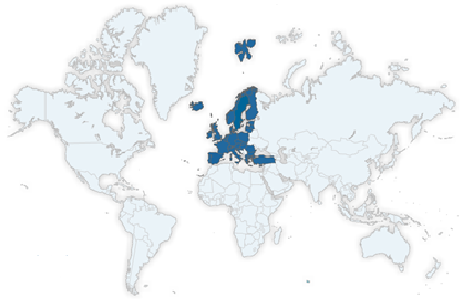 28 krajów UE, 
Islandia, Liechtenstein, Norwegia,
Była Jugosłowiańska Republika Macedonii,
Serbia,
Turcja
Kraje partnerskie (Partner Countries)
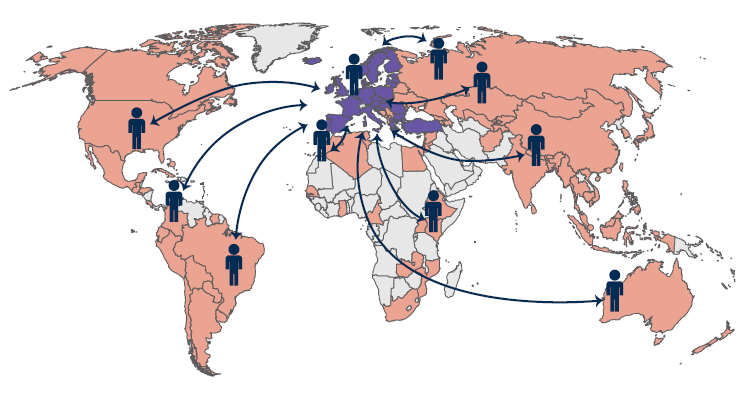 Pozostałe kraje świata z wyjątkiem:
Regionu 5: Andora, Monako, Watykan, San Marino
Regionu 12: Arabia Saudyjska, Bahrajn, Katar, Kuwejt, Oman, Zjednoczone Emiraty Arabskie
6
Termin składania wniosków: 5 lutego 2019 r., godz. 12:00
Mobilność studentów i pracowników uczelni między krajami programu i krajami partnerskimi, KA107-2019;
Mobilność studentów i pracowników uczelni między krajami programu, KA103-2019;
Akredytacja konsorcjów w szkolnictwie wyższym, KA108-2019.
Więcej informacji: http://erasmusplus.org.pl/ (Konkurs wniosków)
7
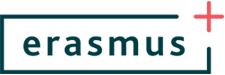 Dokumenty ogólne
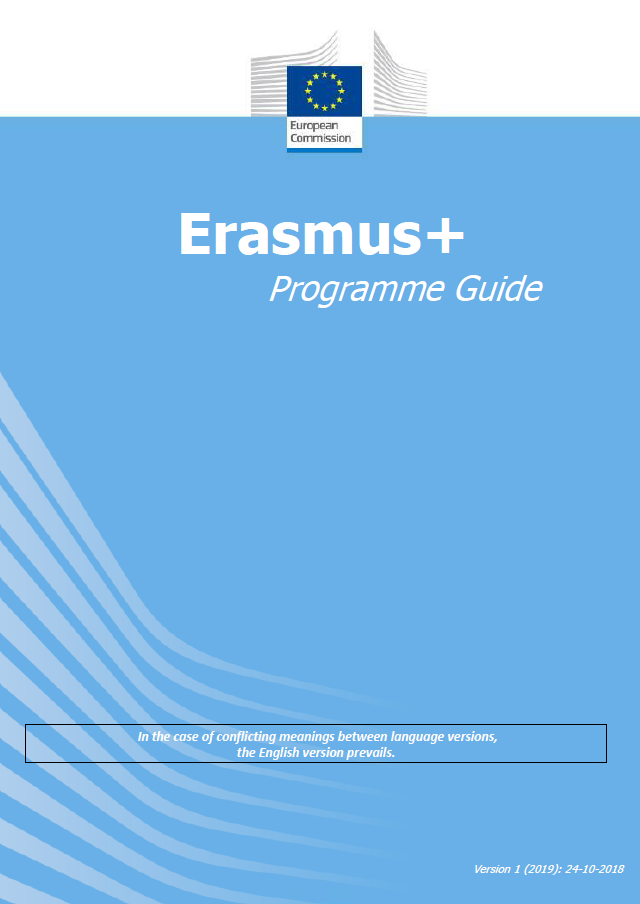 Przewodnik po programie Erasmus+, 2019 r. (!);
Założenia do badania wiarygodności finansowej Wnioskodawców;
Komunikat nt. języków, w jakich mogą być składane wnioski;
Pełnomocnictwo prawnego przedstawiciela.
8
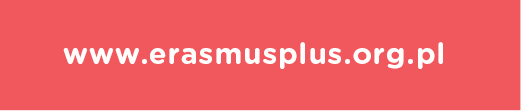 Dokumenty: KA103
Zasady konkursu wniosków;
Zasady alokacji i stawki (!);
Wskazówki techniczne dot. wypełniania wniosków;
Pełnomocnictwo:
jeżeli dotyczy - upoważnienie od prawnego przedstawiciela;
dotyczy konsorcjów - od wszystkich partnerów konsorcjum;
Formularz wniosku (web form).
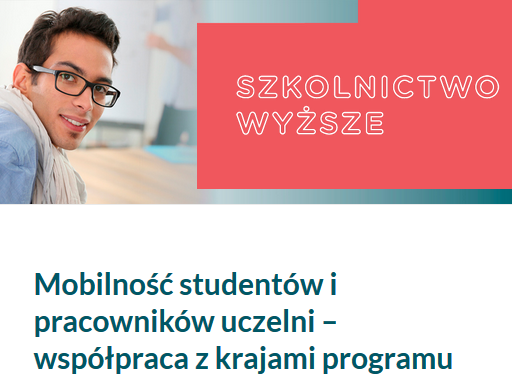 9
Dokumenty: KA107
Zasady konkursu wniosków;
Wysokość stawek;
Informacja o regionach geograficznych i budżecie;
Wskazówki techniczne dot. wypełniania wniosków;
Pełnomocnictwo:
jeżeli dotyczy - upoważnienie od prawnego przedstawiciela
dotyczy konsorcjów - od wszystkich partnerów konsorcjum;
Formularz wniosku (web form).
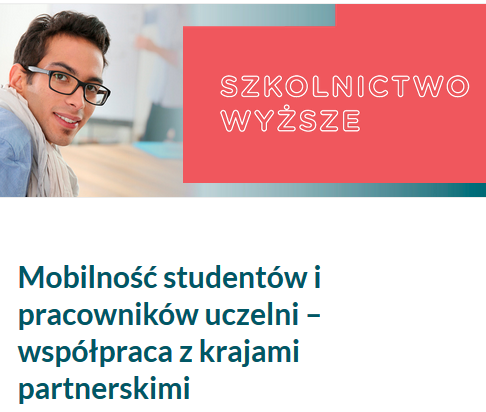 10
[Speaker Notes: Podróż: uwaga na wybierane przedziały odległości (błędy po stronie wnioskodawcy w konkursie 2015 i 2016).]
Dokumenty: KA108
Zasady konkursu wniosków;
Wskazówki techniczne dot. wypełniania wniosków;
Pełnomocnictwo:
jeżeli dotyczy - upoważnienie od prawnego przedstawiciela;
Formularz wniosku (web form).
11
Dostępne działania
12
Kryteria formalne
Data złożenia wniosku: 5 lutego 2019 r. do godz.12:00;
Podpisane oświadczenie prawnego przedstawiciela instytucji, załączone do wniosku;
Poprawna forma złożenia i język wniosku;
Wniosek złożony przez uczelnię posiadającą Kartę Erasmusa dla szkolnictwa wyższego lub konsorcjum krajowe ubiegające się o akredytację;
Konsorcjum: załączone pełnomocnictwa.
13
Pozostałe Kryteria
Kryteria wyboru:
wiarygodność finansowa i operacyjna (sprawdzane przed podpisaniem umowy finansowej).

Kryteria jakościowe:
KA107: każdy kraj oceniany oddzielnie;
KA108: adekwatność składu konsorcjum, jakość, metody współpracy, plan działania, upowszechnianie.
14
Zasady alokacji i dofinansowania KA103-2019
Obliczenie liczby wyjazdów w danej kategorii:
40% liczby wyjazdów zaplanowanych na rok 2019 (dane z wniosku o dofinansowanie na rok 2019) 
+ 30% liczby mobilności wyjazdowych realizowanych w umowie 2018 (dane z umowy finansowej 2018) 
+ 30% liczby mobilności wyjazdowych zrealizowanych w umowie 2017 (dane wygenerowane z systemu MT+, stan na 11 stycznia 2019 r.)
15
Zasady alokacji i dofinansowania KA103-2019 (2)
liczba wyjazdów,
 na jaką uczelnia otrzyma dofinansowanie z NA
wnioskowana liczbawyjazdów
16
Zasady alokacji i dofinansowania KA103-2019 (3)
Wniosek: SMS, SMP, STA, STT;
Alokacja: SMS, SMP, STA-STT, OS – wsparcie organizacyjne;
OS - do 100 os. 350 €/osobę, >100 os. 200 €/osobę
17
KA103: Miesięczne stawki stypendialne SMS i SMP
*Pod warunkiem podpisania umowy pomiędzy UE i Serbią.
18
KA103: Dzienne stawki stypendialne STA i STT
*Pod warunkiem podpisania umowy pomiędzy UE i Serbią.
19
Formularz wniosku
https://webgate.ec.europa.eu/erasmus-applications/screen/home
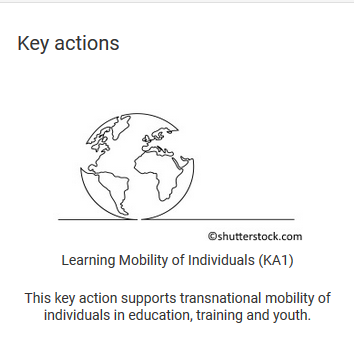 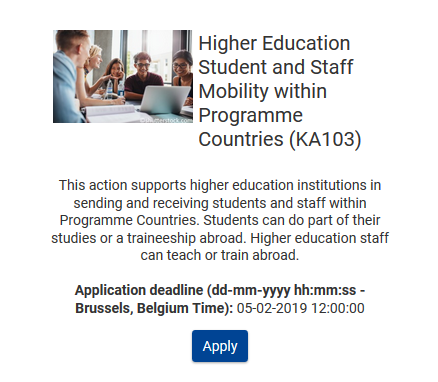 20
Z którymi krajami partnerskimi można planować mobilność?
Wszystkie kraje świata poza krajami wchodzącymi w skład regionów 5 i 12:
Region 5: 	Andora, Monako, Państwo Watykańskie, San Marino;
Region 12: 	Arabia Saudyjska, Bahrajn, Katar, Kuwejt, Oman, 	Zjednoczone Emiraty Arabskie.
Wyjazdy studentów studiów I i II stopnia z polskich uczelni do uczelni w krajach partnerskich regionów: 6, 7, 8, 9, 10, 11 są nieuprawnione.
21
KA107: Regiony, kraje i koperty budżetowe
22
[Speaker Notes: Więcej info: „Mobilność studentów i pracowników uczelni między krajami programu i krajami partnerskim (KA107) Regiony, koperty budżetowe, kraje; Konkurs wniosków 2017 r.”]
KA107: Regiony, kraje i koperty budżetowe (2)
23
KA107: Regiony, kraje i koperty budżetowe (3)
24
KA107: Regiony, kraje i koperty budżetowe (4)
25
KA107: Regiony, kraje i koperty budżetowe (5)
26
KA107: Regiony, kraje i koperty budżetowe (6)
Ograniczenia co do % podziału funduszy w regionach:
region 6 (Azja): min 25% funduszy na mobilność z krajami słabiej rozwiniętymi (Afganistan, Bangladesz, Bhutan, Kambodża, Laos, Mjanma, Nepal), max 30% na mobilność z Indiami i Chinami;
region 8 (Ameryka Łacińska): min 25% funduszy na mobilność z krajami słabiej rozwiniętymi (Boliwia, Gwatemala, Honduras, Paragwaj, Salwador), max 35% funduszy na mobilność z Brazylią i Meksykiem.
27
KA107: Kryteria jakościowe
Nagranie z webinarium „Aspekty jakościowe wniosku o dofinansowanie mobilności z krajami partnerskimi (KA107) w roku 2017”:
http://erasmusplus.org.pl/akademia/webinaria/.
28
KA107: Kryteria jakościowe (2)
Adekwatność strategii (max 30 punktów)
czyli zgodność ze strategią rozwoju/umiędzynarodowienia uczelni
Dlaczego uczelni zależy na rozwijaniu mobilności? Dlaczego właśnie ten a nie inny rodzaj mobilności (SMS/SMP/STA/STT)?
Dlaczego właśnie z tym regionem/krajem?
Jakie są priorytety uczelni, jeżeli wniosek przewiduje współpracę z więcej niż jednym krajem?
W jaki sposób projekt wspiera założenia (odpowiada na potrzeby) opisane w strategii umiędzynarodowienia polskiej uczelni?
Dlaczego udział w projekcie jest ważny dla uczelni partnerskiej i w jaki sposób wesprze jej strategię umiędzynarodowienia?
29
KA107: Kryteria jakościowe (3)
Jakość metod współpracy pomiędzy uczelniami (max 30 punktów)
Opisz podział kompetencji pomiędzy uczelnią polską i partnerską (odniesienie do kwestii poruszanych w umowach międzyinstytucjonalnych). 
Podaj, jak uczelnie partnerskie podzielą się finansami przeznaczonymi na projekt.
Scharakteryzuj sposób komunikowania się pomiędzy uczelniami. 
Opisz wcześniejsze podobne doświadczenia i ich znaczenie dla przyszłej współpracy.
30
KA107: Kryteria jakościowe (4)
Jakość planu działania i jego realizacji (max 20 punktów)
Opisz poszczególne etapy projektu mobilnościowego (zadania do zrealizowania przed, w trakcie i po zakończeniu mobilności).
Opisz, jak będzie zorganizowana kwalifikacja studentów i pracowników zarówno w uczelni polskiej, jak i w uczelni partnerskiej.
Podaj planowany harmonogram realizacji poszczególnych działań. 
Podaj, na jakie wsparcie w obydwu uczelniach będą mogli liczyć uczestnicy mobilności.
Opisz, w jaki sposób zostanie zagwarantowania uznawalność (studenci) i uznanie (pracownicy).
31
KA107: Kryteria jakościowe (5)
Wpływ i upowszechnianie rezultatów (max 20 punktów)
Wyjaśnij, jaki jest oczekiwany wpływ mobilności na różnych interesariuszy (studentów, pracowników, instytucje). Jakie rezultaty zostaną osiągnięte? 
Wyjaśnij, jaki jest zakładany wpływ projektu na poziomie lokalnym/regionalnym/ krajowym, także w kraju partnerskim. 
Opisz działania, jakie zostaną podjęte w celu upowszechniania rezultatów oraz jakie metody/formy upowszechniania zostaną zastosowane. 
Wyjaśnij, do kogo będą adresowane działania upowszechniające rezultaty (kto z nich skorzysta?).
32
KA107: Kryteria jakościowe (6)
W wyniku przeprowadzonej oceny wniosku uczelnia może:
nie otrzymać funduszy na realizację mobilności z żadnym z krajów partnerskich;
otrzymać fundusze na realizację mobilności tylko z niektórymi krajami;
otrzymać fundusze na realizację mobilności z konkretnym krajem w liczbie takiej, jak w złożonym wniosku lub w liczbie zredukowanej w stosunku do liczby wnioskowanej.
33
KA107: Wynik oceny jakościowej
odrębna ocena jakościowa dla każdego kraju;
konieczność uzyskania co najmniej 60 punktów w ocenie ogólnej w odniesieniu do danego kraju;
konieczność uzyskania co najmniej 15 punktów w ocenie kryterium „adekwatność strategii”.
34
KA107: Zasady finansowania
35
KA107: Zasady finansowania (2)
Koszty podróży – ryczałt wg kalkulatora (!)
http://ec.europa.eu/programmes/erasmus-plus/tools/distance_en.htm 

Wsparcie organizacyjne – ryczałt na każdą mobilność: 
350 € na każdego uczestnika (bez względu na skalę mobilności)
36
KA107: Czego unikać? O czym nie zapomnieć?
Braku/ogólnikowości/lakoniczności odpowiedzi;
Planowania współpracy ze wszystkimi możliwymi regionami/krajami;
Opisywania poszczególnych aspektów tylko z perspektywy uczelni polskiej (projekt ma przynieść korzyści obydwu stronom);
Należy różnicować uzasadnienia wyboru poszczególnych krajów/uczelni partnerskich;
Nie należy przeklejać tych samych informacji. Jeżeli część opisów jest taka sama dla każdego kraju partnerskiego/uczelni partnerskiej, należy podać te informacje tylko raz, a w dalszej części wniosku informować, że opis jest taki sam jak dla kraju/uczelni x/y.
37
KA107: Czego unikać? O czym nie zapomnieć? (2)
Nie należy zakładać, że bogate dotychczasowe doświadczenie we współpracy międzynarodowej, w tym mobilności krótkoterminowej, zwalnia z obowiązku opisania planowanej współpracy;
Nie należy zapominać o formach uznania dorobku mobilnych pracowników;
Nie należy zapominać o opisaniu oczekiwanego wpływu projektu na uczelnię partnerską, jej studentów/pracowników oraz wpływu na poziomie lokalnym, regionalnym, krajowym oczekiwanego z perspektywy uczelni partnerskiej;
Opis upowszechnienia rezultatów projektów powinien dotyczyć zarówno uczelni polskiej, jak i partnerskiej.
38
Formularz wniosku
https://webgate.ec.europa.eu/erasmus-applications/screen/home
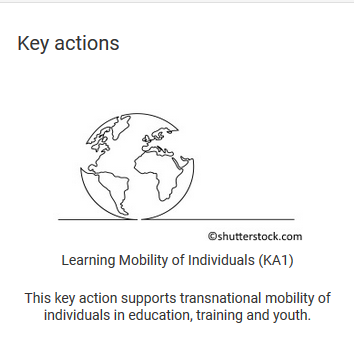 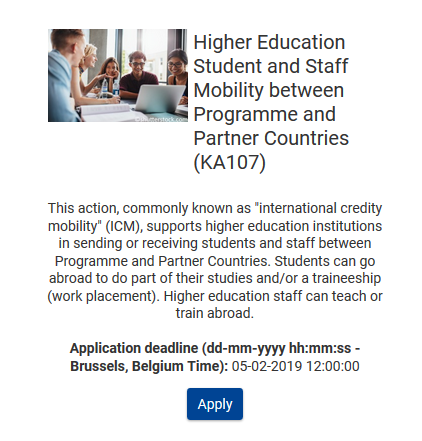 39
Dziękujemy za uwagę